Bellwork #1 – 09/11/17
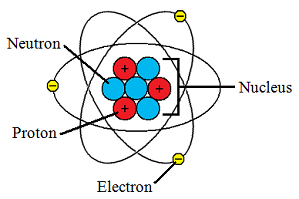 Electrons in Atoms
This Photo by Unknown Author is licensed under CC BY-SA
Objectives
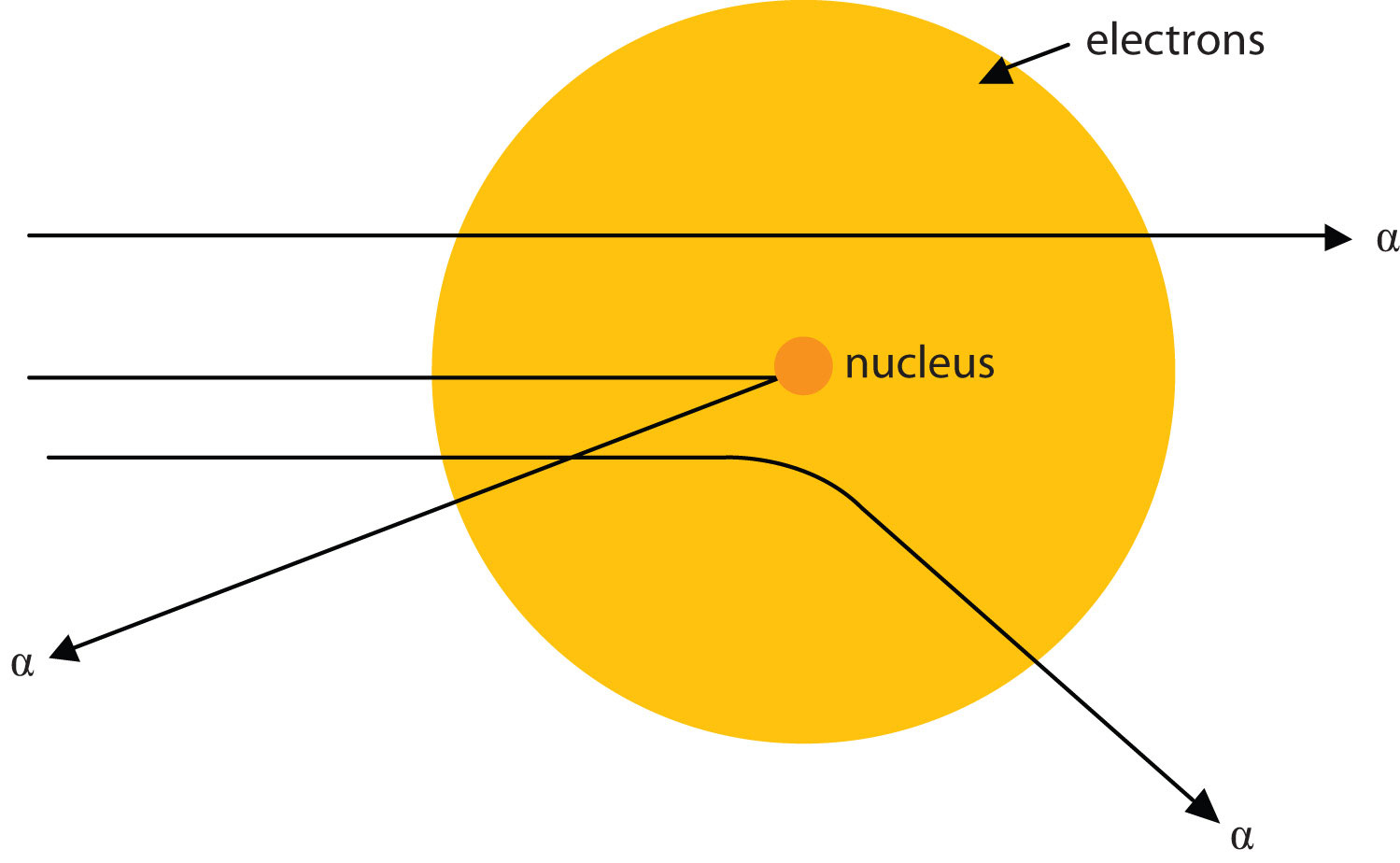 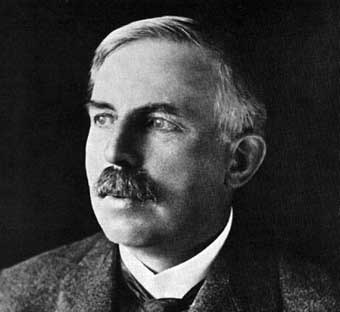 Ernest Rutherford
This Photo by Unknown Author is licensed under CC BY-NC-SA
This Photo by Unknown Author is licensed under CC BY-SA
The modern view of the atom was developed by Ernest Rutherford (1871-1937)
Gold foil experiment
Determined that atoms have a central positive nucleus 
Also determined that electrons are outside the nucleus (deflection)
Gold Foil Experiment
Niels Bohr (1885-1962)
Proposed electrons are found in concentric orbitals around the nucleus called energy levels. 
Originated the idea of quantum energy
Niels Bohr and the Atom
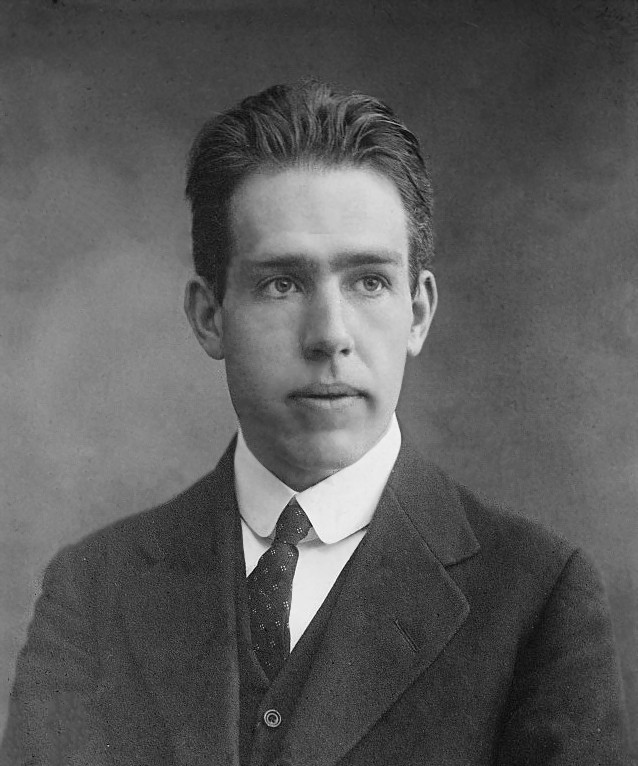 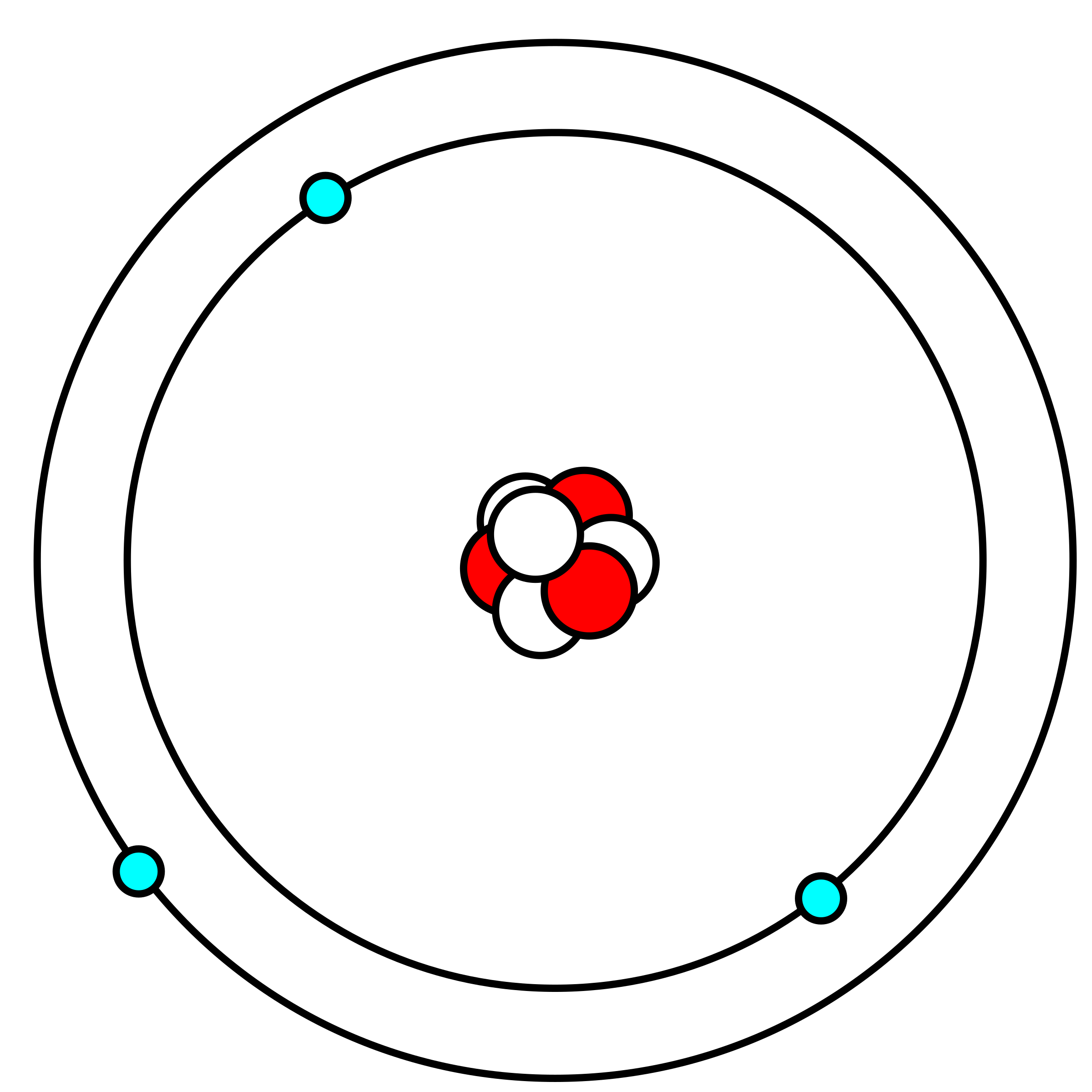 This Photo by Unknown Author is licensed under CC BY-SA
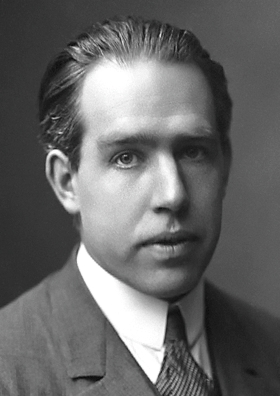 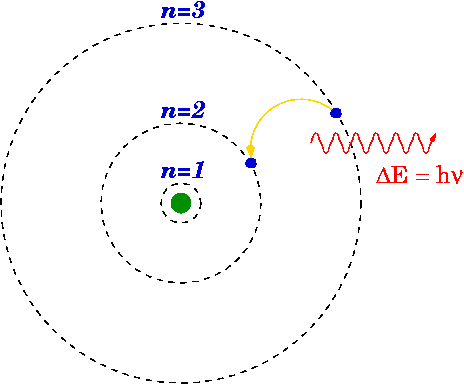 Atomic Line Spectra and Niels Bohr
This Photo by Unknown Author is licensed under CC BY-SA
Problem with the theory – 
Theory only successful for H. 
Introduced quantum idea artificially.
So, we go on to Quantum or Wave Mechanics.
This Photo by Unknown Author is licensed under CC BY-SA
This Photo by Unknown Author is licensed under CC BY-SA
Atomic Electron Configurations and Periodicity
Electrons in atoms are arranged as:
Principle Energy Levels (n)
SUBLEVELS (l)
ORBITALS (ml)
Arrangement of Electrons in Atoms
n = 1
n = 2
n = 3
n = 4
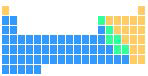 Principle Energy Levels
Learning Check
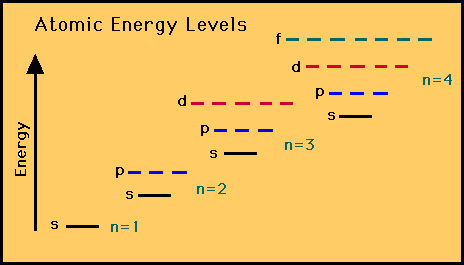 Assigning Electrons to Atoms
This Photo by Unknown Author is licensed under CC BY-SA
Electrons generally assigned to orbitals of successively higher energy. Aufbau Principle.
Aufbau is a German word which means “to build”
Principle states that no two electrons can have the same set of quantum numbers. 
Hence they have to “pile up” or “build up” into higher energy level
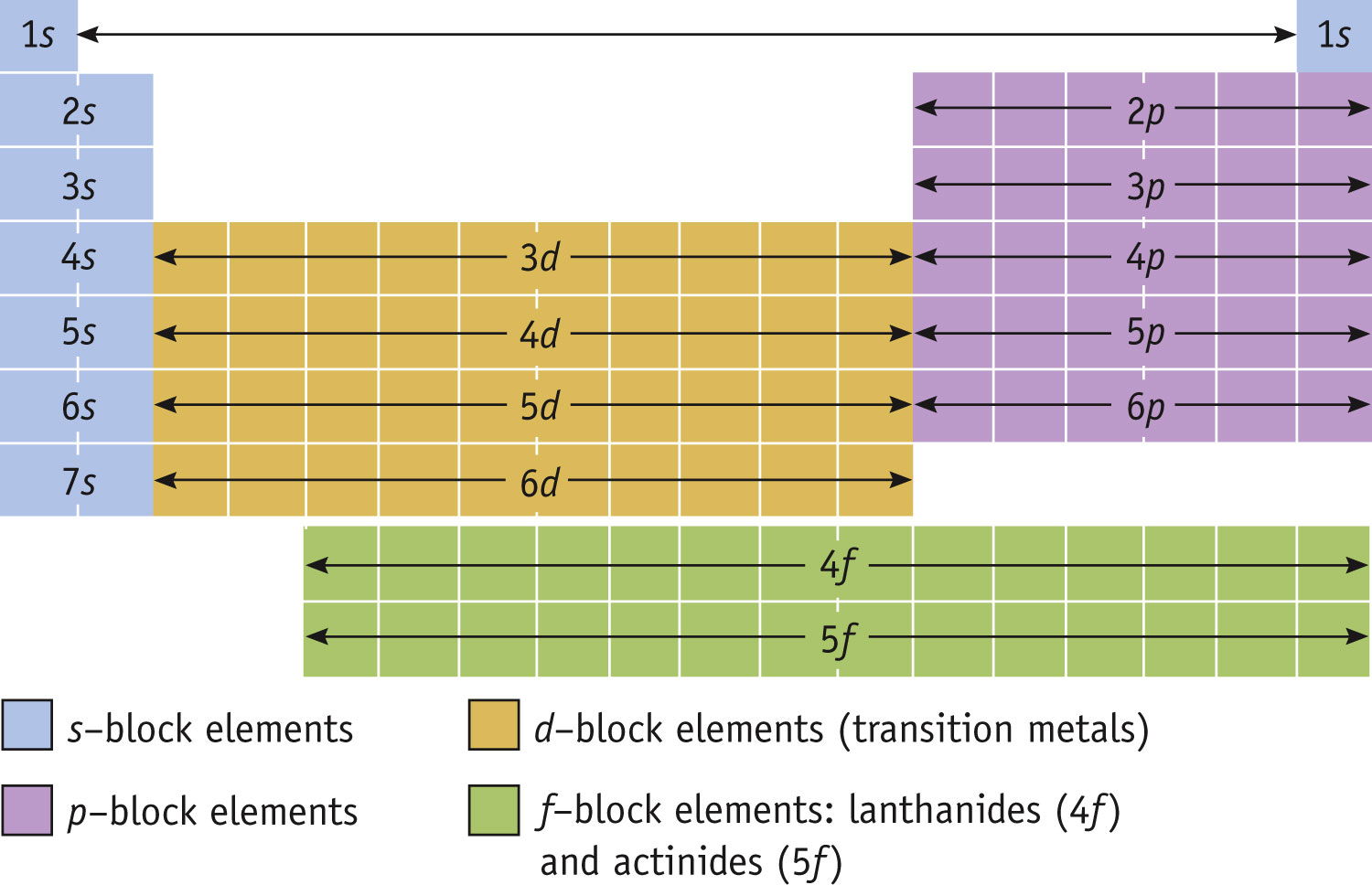 Sublevel filling of Electrons
Electrons fill orbitals from the bottom up  Aufbau Principle
Pauli Exclusion Principle 
No more than 2 electrons assigned to an orbital 
Orbitals grouped in s, p, d, (and f) sublevels 
Write these sublevels on your periodic table
Orbitals
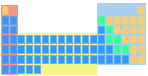 s sublevels
p sublevels
d sublevels
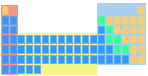 s orbitals
p orbitals
d orbitals
s orbitals
p orbitals
d orbitals
No.
orbs.
1
3
5
No. e-
2
6
10
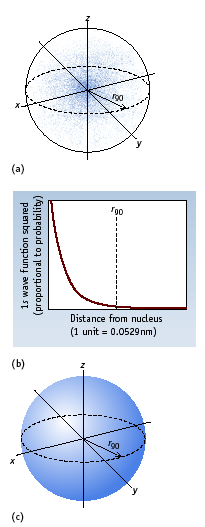 s Orbitals
All s orbitals are spherical in shape.
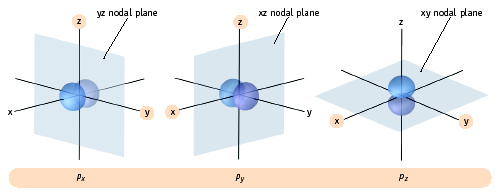 p Orbitals
The three p orbitals lie 90 degrees apart in space
Type of Atomic Orbitals
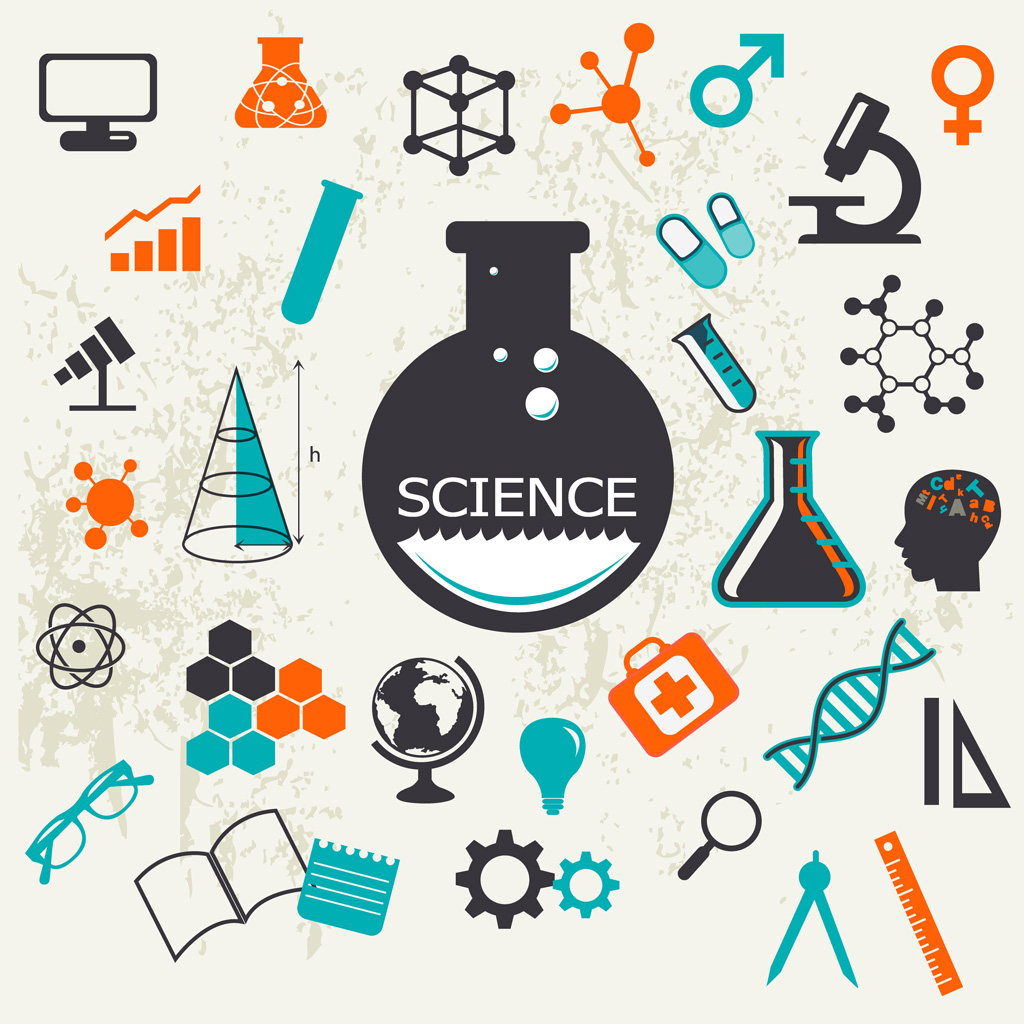 This Photo by Unknown Author is licensed under CC BY
Exit Ticket